İNTERNETTE BİLGİ ARAMA, BİLGİLERİ TARAMA
bilisimciruh.com
Sorular:
*Kimler şu ana kadar İnternet’te bir konuyu araştırdı?
*Kimler İnternet’ten oyun oynuyor?
*Kimler her gün mutlaka İnternet’e giriyor?
*Kaç kişi günde 4 saatten fazla vaktini İnternet’te geçiriyor?
*Kimler İnternet’te video, müzik, fotoğraf paylaşıyor?
*Bir gününü hiç İnternet’e girmeden geçiren kaç kişi var?
İNTERNETLE İLGİLİ BAZI KAVRAMLAR
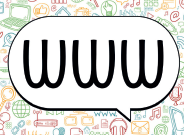 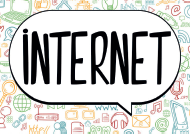 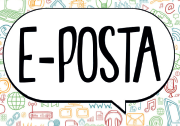 Dünyadaki bilgisayarları birbirine bağlayan yapı
Elektronik Posta
World Wide Web olan bu ifade Türkçede "Geniş Dünya Ağı" anlamına gelmektedir. Bu ağ sayesinde dünya üzerinde kullanılan bütün bilgisayarlar birbiri ile iletişim kurabilmektedir
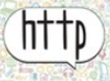 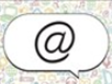 Http'nin açılımı “Hyper Text Transfer Protocol” dür. Yani Türkçe anlamı ile" Hiper Metin Transferi Protokolü" demektir. Kısacasizin internet sitelerine bağlanmanızı sağlayan bir anahtardır.
E-posta adreslerinde kullanılan işarettir.
İNTERNETLE İLGİLİ BAZI KAVRAMLAR
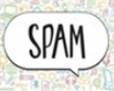 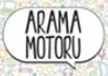 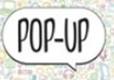 İnternette gezinirken aninde açılan küçük pencere uygulamalarıdır
İnternette arama yaptığımız web siteleridir. Örneğin; Google, Yandex gibi
İstenmeyen gereksiz ve uygunsuz maillere denir
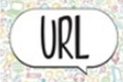 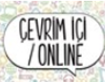 İnternet adreslerinin adıdır diyebiliriz. Uniform Resource Locator ingilizce açılımıdır. Türkçe olarak düzgün kaynak bulucu anlamına gelir.
İnternette bir sitenin aktif çalışması ya da kişilerin ulaşılabilir olmasıdır
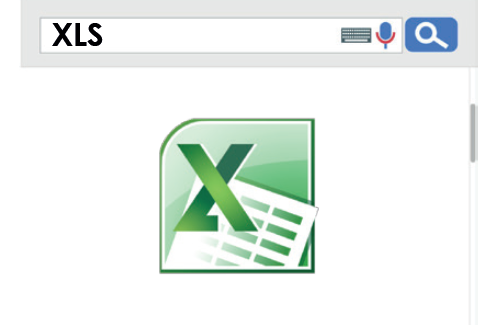 İnternet’te arama yaparken, istediğiniz dosya türü ile de arama yapabilirsiniz.
Bunun için 3 harfli dosya kısaltmasını aradığınız kelime ile birlikte (PDF,
PPT veya XLS) yazarak arama yapabilirsiniz.
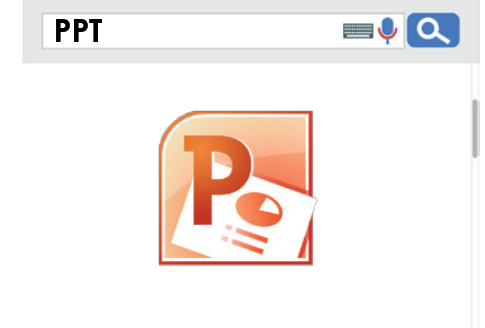 Aramalarınızı belirli bir web sitesi içerisinde yapabilirsiniz. 

Aradığınız kelimeleri,
slaytta gördüğünüz gibi belli bir web sitesi içinde aranmasını istiyorsanız,
arama yaptığınız kelimelerin başına ‘site:’ ifadesini koyun
Arama yaparken, unutmayın: Ne kadar azsa o kadar iyidir! Basit, iki kelimeli
arama terimleri genellikle en geniş kapsamlı sonuçları getirir. Kısa arama
terimleriyle arama yapmaya başlayın.
Arama yaparken web dostu kelimeler seçin. 

Bu ne demek? Arama motorları,girdiğiniz kelimeleri webteki sayfalarla eşleştirerek çalışırlar. 

Bu nedenle,
sayfalarda sık görünen kelimeleri kullanmak en iyi sonuçları sağlayacaktır
Arama yaparken kısaltmalar
kullanmayın ve kelimeyi tam olarak yazın
Arama yaparken, yazım hataları arama motorları tarafından düzeltilir. Bu
yüzden, kelimeyi kısaltma kullanmadan tam olarak yazın
Aradığınız kelimeler bir kalıp (sözcük grubu, cümle, söz) ise, slaytta gördüğünüz
gibi tırnak işareti içinde yazarak arayabilirsiniz
Arama motorunda ayrıca sesli arama da yapabiliriz. Daha önce deneyen var
mı? Sesli arama yapmak için arama motoru sayfasında, slaytta gördüğünüz gibi
mikrofon şeklindeki küçük butona basmanız gerekir
ETKİNLİKLER
TEST 1
TEST 2
DOĞRU YANLIŞ ETKİNLİĞİ


Daha fazla test için : bilisimciruh.com